Федеральное государственное бюджетное образовательное учреждение
высшего профессионального образования
«Российская академия народного хозяйства и государственной службы
при Президенте Российской Федерации»
Поволжский институт управления имени П.А. Столыпина


«Таможенный контроль: Проверка документов и сведений»
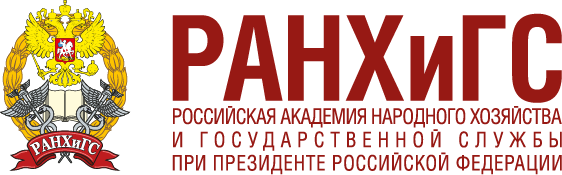 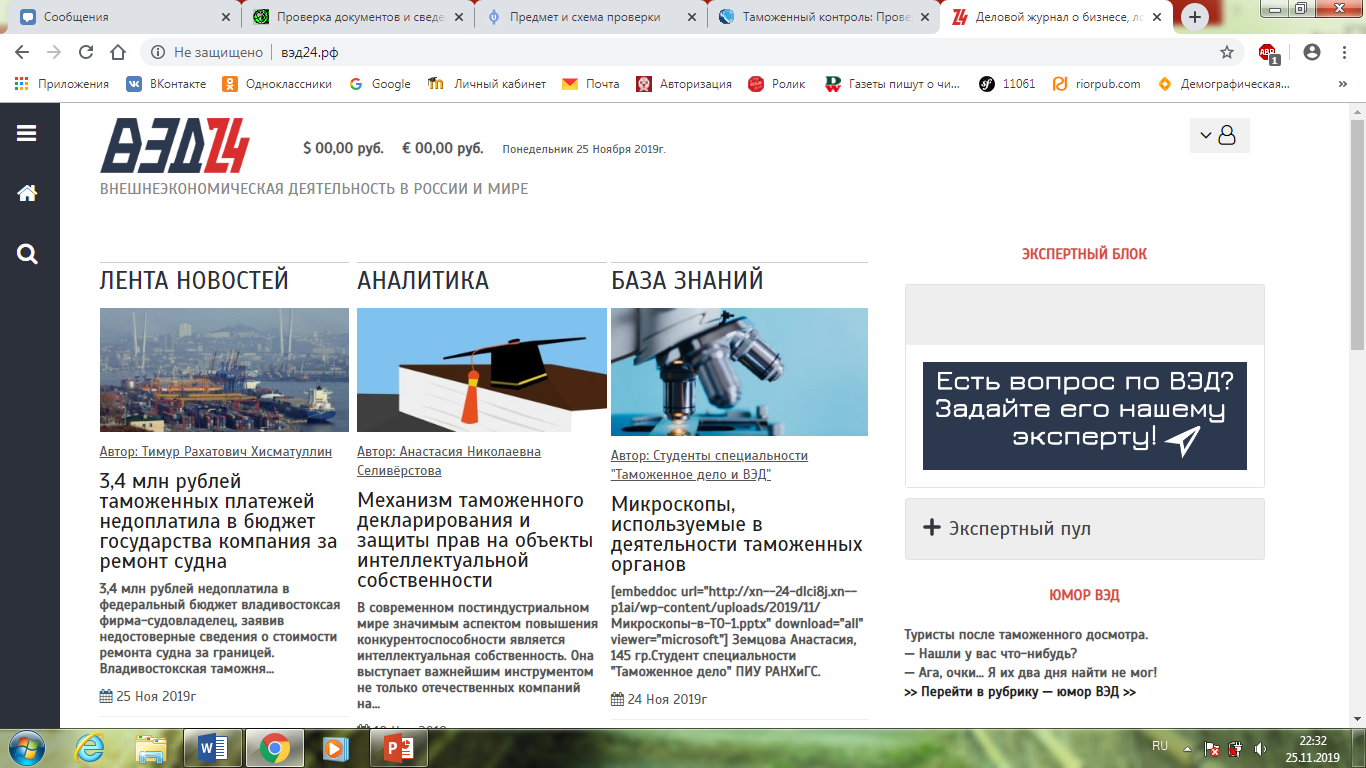 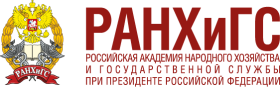 В соответствии с ТК ЕАЭС— таможенный контроль это совокупность совершаемых таможенными органами действий, направленных на проверку и (или) обеспечение соблюдения международных договоров и актов в сфере таможенного регулирования и законодательства государств-членов о таможенном регулировании(пп.41 п.1 ст.2 ТК ЕАЭС)
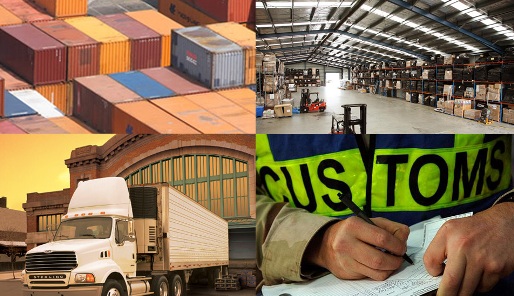 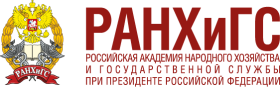 Формы таможенного контроля — это отдельные категории проверочных действий таможенных органов, направленных на осуществление таможенного контроля, включающие применение особых средств и методов в целях проверки соблюдения субъектами экономической деятельности таможенного законодательства.
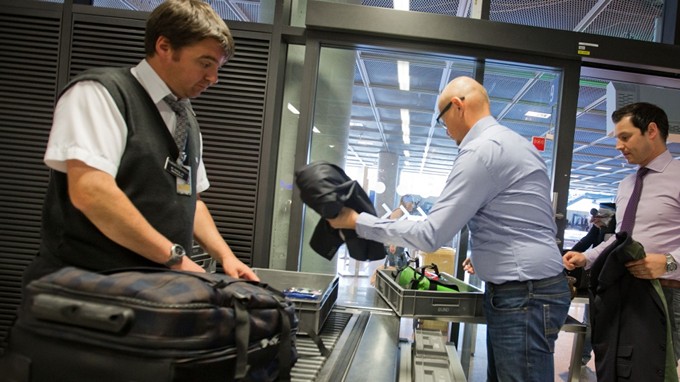 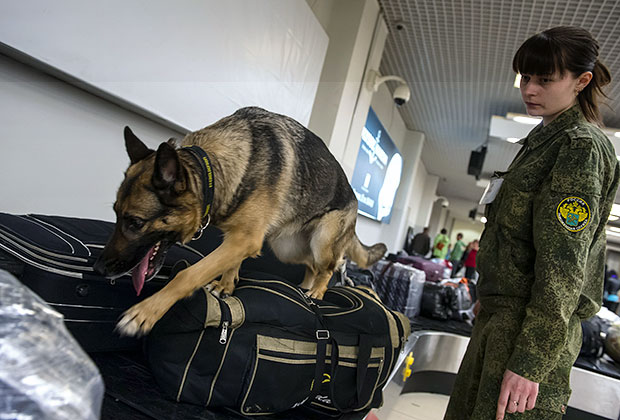 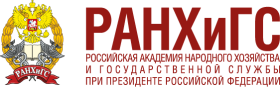 Проверка таможенных, иных документов и (или) сведений – форма таможенного контроля, заключающаяся в проверке:
1) таможенной декларации;

2) иных таможенных документов, за исключением документов, составляемых таможенными органами;

3) документов, подтверждающих сведения, заявленные в таможенной декларации;

4) иных документов, представленных таможенному органу в соответствии с настоящим Кодексом;

5) сведений, заявленных в таможенной декларации и (или) содержащихся в представленных таможенному органу документах;

6) иных сведений, представленных таможенному органу или полученных им в соответствии с настоящим Кодексом или законодательством государств-членов.
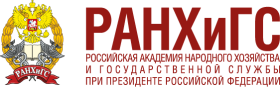 Запрошенные в соответствии с п. 4 настоящей статьи документы и (или) сведения либо объяснения причин, по которым такие документы и (или) сведения не могут быть представлены и (или) отсутствуют, должны быть представлены декларантом:

не позднее чем за 4 часа до истечения срока, указанного в пункт 3 статьи 119 настоящего Кодекса;

не позднее чем за 2 часа до истечения срока, указанного в пункт 3 статьи 119 настоящего Кодекса;

 не позднее чем за 1 рабочий день до истечения срока, установленного таможенным органом при продлении срока выпуска товаров в соответствии с пункт 4 – 6 статьи 119 настоящего Кодекса.
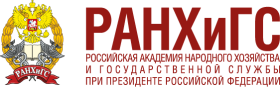 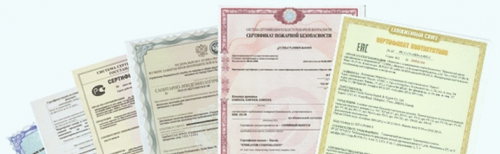 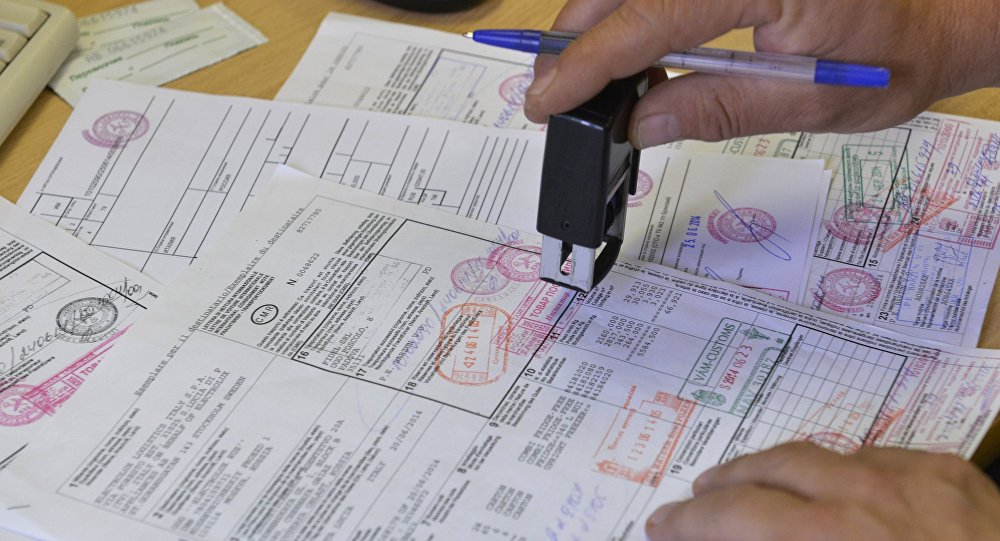 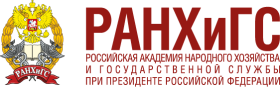 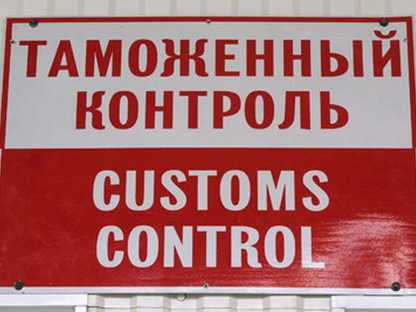